LegislativeUpdate
2018-2019Weeks In Review
AIKEN COUNTY PUBLIC SCHOOL DISTRICT                                         Legislative Update: 5/14//2019
[Speaker Notes: **It’s not really this complicated, just erase all but one letter and enter your own info (then erase that first letter). But if you’re curious and want to play around with the presentation, the below is the guide: 

TITLE: 
font: Calibri Light Headings (all caps); Bold
font size: lg. depending on length 50/60 pt. 
color: Black & Gray (Black, Text 1 Lighter 35%)

Subheading: 
Part 1 (ACPSD): Font: Calibri Light (Headings) All Caps, Light Green, 24 pt. 
Part 2 (DATE): Font: Calibri Light (Headings) Small Caps, Gray (Black, Text 1 Lighter 35%)]
The 2019-20 Appropriations Act H.4000
Discussed/Amended/Sent to Senate…5/7/19
 Senate… non-concurred with amendments
Both bodies appointed conference committee members. 
 Conference committee meets Tuesday-5/14
 General Assembly returns May 20th to hear the conference committee report
AIKEN COUNTY PUBLIC SCHOOL DISTRICT                                         Legislative Update: 5/14//2019
[Speaker Notes: Title: 
Font: Calibri Light (Headings)
Size: about 54+ pt., depending on length
	I use “AV” to increase the space between letters to as loose as possible.

Section Content: 
Font: Californian 20+ size, black 
Color: Light green/black/gray bullets (your preference) 

Info Bar at Bottom: 
Enter the title of your presentation (Font: Calibri; Size: 18 pt, all lower case; Color: white) and Date (Font: Calibri; Size: 18 pt., small caps; Color: gray) 
Copy and paste on each slide, with the exception of slide 1.]
Education-related Amendments House adopted on May 7th
SDE: Online Accounting or Ledger 

50.21  CMRC: Development - Funding for Rural Infrastructure

South Carolina Public Charter School Funding

SDE: Standards-Based Assessments Suspended

SDE-EIA: Formative Assessments
AIKEN COUNTY PUBLIC SCHOOL DISTRICT                                         Legislative Update: 5/14//2019
Bills for Governor’s Consideration
S.735
Abolishes the Clarendon County Board of   Education/provides for the election/appointment of members of the Clarendon 1 and Clarendon 2 Boards of Trustees
 	Vetoed by the Governor on May 1st
        The House and the Senate voted to override            	Governor’s veto.
AIKEN COUNTY PUBLIC SCHOOL DISTRICT                                         Legislative Update: 5/14//2019
Bills Gone For This Session But Not Forgotten
H.3620 Retirees returning to work 
H. 3681 Equal Opportunity Education Scholarship Account Act (Private Schools)
H. 4403  Adds to the list of components that local school districts 
H. 3199   Instructional topics… high school financial literacy… college and education loans
AIKEN COUNTY PUBLIC SCHOOL DISTRICT                                         Legislative Update: 5/14//2019
[Speaker Notes: Title: 
Font: Calibri Light (Headings)
Size: about 54+ pt., depending on length
	I use “AV” to increase the space between letters to as loose as possible.

Section Content: 
Font: Californian 20+ size, black 
Color: Light green/black/gray bullets (your preference) 

Info Bar at Bottom: 
Enter the title of your presentation (Font: Calibri; Size: 18 pt, all lower case; Color: white) and Date (Font: Calibri; Size: 18 pt., small caps; Color: gray) 
Copy and paste on each slide, with the exception of slide 1.]
Bills Gone For This Session But Not Forgotten
H. 3257 SDE to select/develop instructional units in mental health/wellness 
H. 4413  Specifies if the 2019-2020 state 		        fiscal year begins with no annual general appropriations act in effect 
H. 3757  Establish the Workforce and Education Data Oversight Committee (WEDOC)
AIKEN COUNTY PUBLIC SCHOOL DISTRICT                                         Legislative Update: 5/14//2019
Bills Gone For This Session But Not Forgotten
S. 203  Any local school district with less  	  	     than 1,500 (ADA) in Tier IV August 1, 2022 Must Consolidate
 S. 276   Unlawful to threaten, solicit another 	      to threaten, or conspire to threaten
 S. 293    Church official or governing body may give permission to carry a  concealable weapon areas within the school for church services or official church activities, while leasing school for church services
AIKEN COUNTY PUBLIC SCHOOL DISTRICT                                         Legislative Update: 5/14//2019
Bills Gone For This Session But Not Forgotten 
	
H. 3403    State Board of Ed to waive laws/regulations when a district starts a competency-based school program
S. 556       Provide scholarships for students to attend private schools	
S. 15           One-half credit in personal finance by 2020-2021 school year
 S. 11           Daylight Saving Time: Year-round
 H. 3012     Grant school districts E-rate fund flexibility
H. 3136      Exceptional needs children of Active duty members…Fund to increase from $12 million to $20 million
AIKEN COUNTY PUBLIC SCHOOL DISTRICT                                         Legislative Update: 5/14//2019
Dates to Remember
May 7 – 20   Budget Conference 				     Committee & Report 
 May 20-22   Conference Committee 			     Report Delivered to the 			     Governor 
 May 20-22   Sine Die – General 			 	     Assembly Returns for Vetoes
AIKEN COUNTY PUBLIC SCHOOL DISTRICT                                         Legislative Update: 5/14//2019
Aiken County Public School District  Highlights
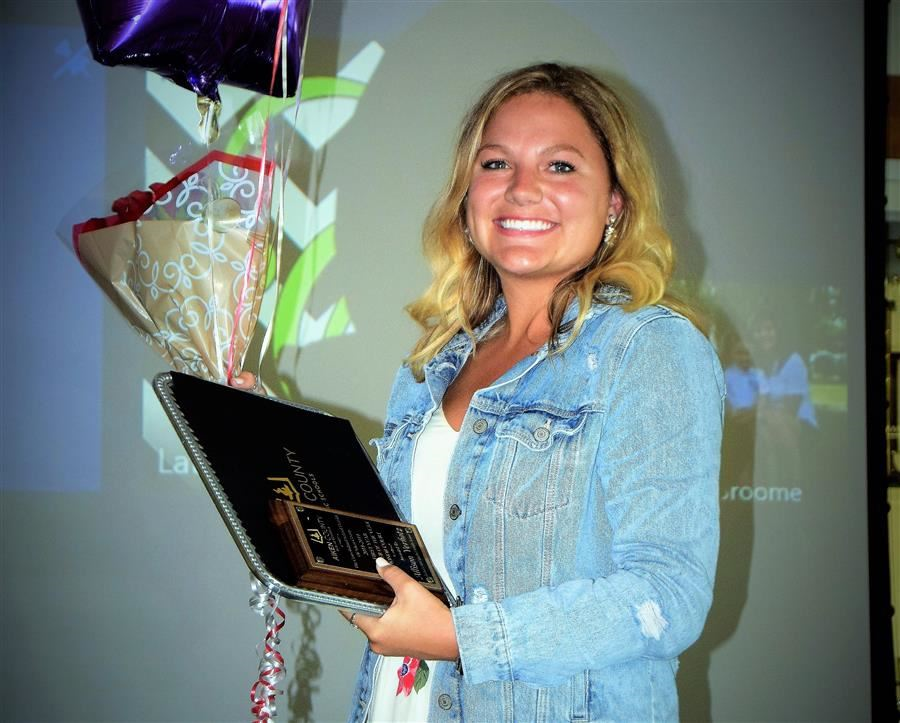 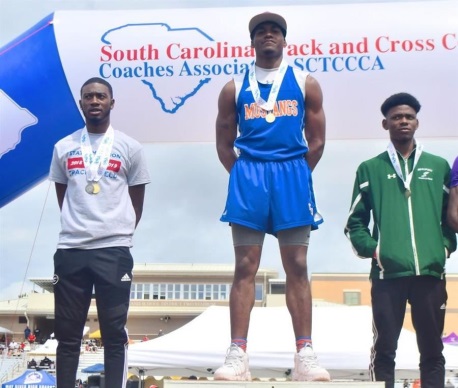 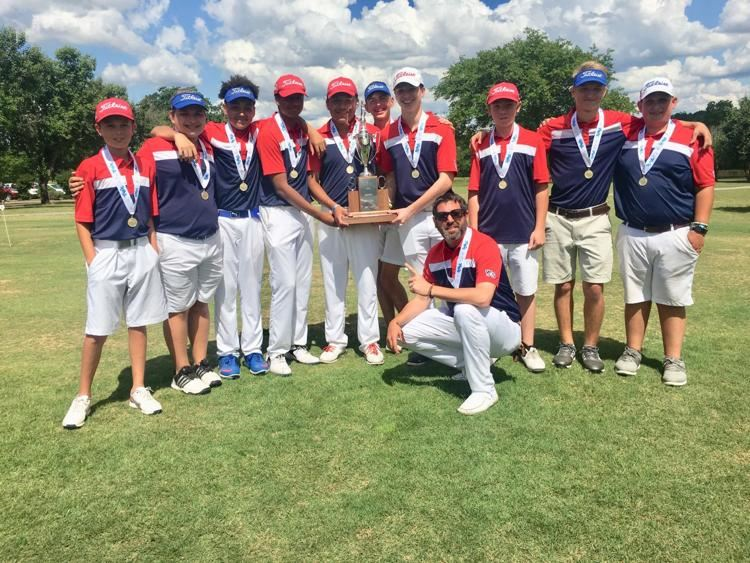 AIKEN COUNTY PUBLIC SCHOOL DISTRICT                                         Legislative Update: 5/14//2019